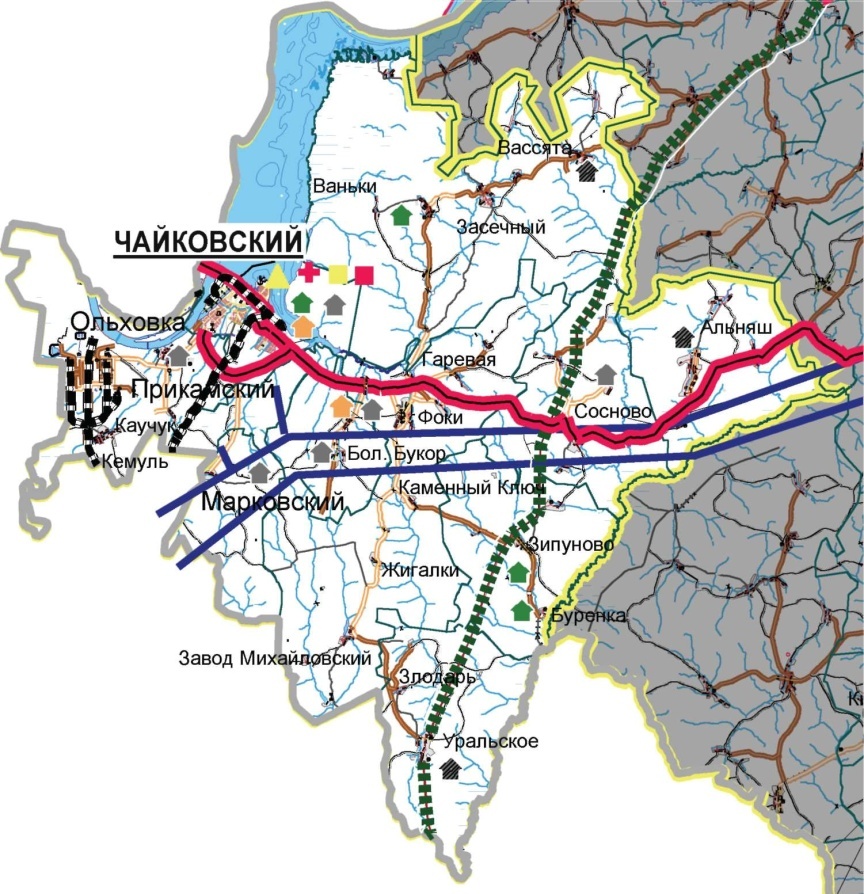 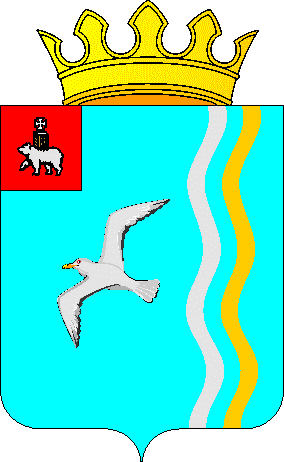 Чайковский муниципальный район
КОНЦЕПЦИЯ
реформирования территориальной организации местного самоуправления Чайковского муниципального района
Докладчик: Востриков Юрий Геннадьевич, 
глава муниципального района - глава администрации Чайковского муниципального района.
[Speaker Notes: Я рад приветствовать всех участников заседания!
Сегодня мы собрались, чтобы обсудить вопросы связанные с преобразованием нашей территории путем объединения в Чайковский городской округ.]
Ключевые задачи Федерального Закона 131-ФЗ «Об общих принципах организации местного самоуправления в РФ»:
Структура Чайковского муниципального района
переход к единым основам организации местного самоуправления в России;
 создание двухуровневой системы местного самоуправления;
 приближение органов власти к населению;
 передача поселениям широкого круга полномочий;
 четкое закрепление расходных обязательств и доходных источников за каждым уровнем местного самоуправления.
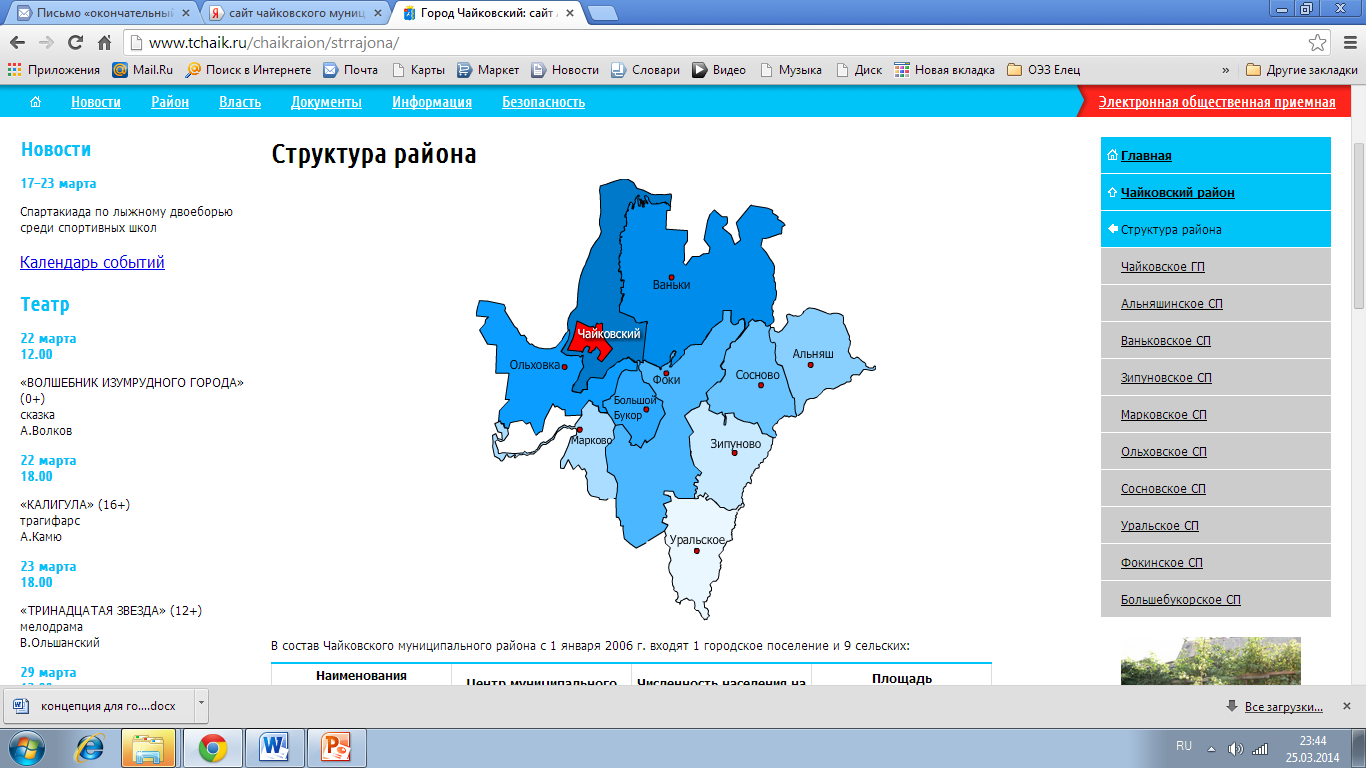 В состав Чайковского муниципального района с 1 января 2006 г. входят 
1 городское поселение и 9 сельских
[Speaker Notes: Напомню, что в связи с принятием 131-го Федерального Закона «Об общих принципах организации местного самоуправления» произошло существенное изменение финансово-экономических и политических принципов организации муниципальной власти.
В ходе проведения реформы местного самоуправления с 2006 года на территории произошло разделение на муниципальный район и 10 поселений,  в результате которого реализованы ключевые задачи Закона:
создана двухуровневая система местного самоуправления;
приближены органы власти к населению;
передан широкий круг полномочий поселениям.]
Итоги реализации 131-ФЗ от 06.10.2003 г. ОМС сельских поселений по состоянию на 01.03.2014 г.
Всего на исполнении 
у сельских поселений 
в соответствии со ст. 14, 17 
Федерального закона 131-ФЗ 
от 06.10.2003 г. 		            	42 полномочия 

из них исполняется 	            	18 полномочий
[Speaker Notes: Однако как показывает практика, органы местного самоуправления сельских поселений не готовы к полноценной реализации федерального закона. Из 42 полномочий, поселениями осуществляется только 18.
Основным барьером перехода к эффективной двухуровневой модели местного самоуправления в ряде случаев является нерациональная система административно-территориального устройства. Финансовые возможности вновь созданных муниципальных образований, а также их обеспеченность кадрами, инженерной и социальной инфраструктурой зачастую не принимались во внимание.
Существующая система управления с каждым годом всё более затратная и менее эффективная.]
Демографические особенности муниципальных образований
Количество населения, постоянно проживающего на территории сельских поселений района на 01.01.2014 г. – 23441 чел. Это 23 % населения Чайковского муниципального района
-673
+1462
-387
-156
-80
+226
-61
+20
-75
[Speaker Notes: Анализ демографических и территориальных особенностей сельских поселений района показывает неравномерное распределение численности проживающего населения и объемов земельно-имущественных комплексов. 
Сельские жители составляют 23 % населения Чайковского муниципального района. Несмотря на то, что сельское население незначительно увеличивается, численность населения трудоспособного возраста в большинстве сельских поселений уменьшается.]
Уровень бюджетной обеспеченности сельских поселений Чайковского муниципального района
Сравнение объемов дотации на выравнивание бюджетной обеспеченности, налоговых и неналоговых (собственных доходов) бюджетов поселений с их расходами на содержание органов местного самоуправления
Альняшинское, Ваньковское, Зипуновское, Марковское, Сосновское с/п не имеют собственных средств на содержание органов местного самоуправления. 
Доля расходов данных поселений на содержание аппарата управления превышает в 1,5-3 раза собственные доходы поселений.
[Speaker Notes: Большинство муниципальных образований Чайковского муниципального района являются дотационными. Доля дотации на выравнивание бюджетной обеспеченности в шести поселениях  превышает от 1,4 до 6,8 раз сумму собственных доходов.
     Низкий уровень поступлений собственных доходов не позволяет семи поселениям из десяти выстраивать самостоятельную политику муниципального образования в части решения многих вопросов жизнеобеспечения населения. 
     Поэтому в 2012 году из бюджета муниципального района были выделены средства на обеспечение доли местного бюджета Фокинского поселения на реконструкцию ГТС пруда Завод-Михайловский, что позволило привлечь значительные средства краевого и федерального уровня.  
     В целях реализации инвестиционных проектов в Уральском, Зипуновском, Альняшинском сельских поселениях из бюджета муниципального района выделены средства на обеспечение доли софинансирования местного бюджета поселений по принципу: 25 процентов - средства поселения, 75 процентов – средства муниципального района.
     Значительная доля расходов собственных средств бюджетов поселений идет на содержание органов местного самоуправления. В зависимости от соотношения доли расходов бюджетов поселений на содержание органов местного самоуправления к собственным доходам поселений  можно  их распределить  следующим образом:
- в трех поселениях доля составила от 20 % до 28,5 %,
- в двух  поселениях доля составила от 55 % до 97 %.
- пять поселений (Альняшинское, Ваньковское, Зипуновское, Марковское, Сосновское) не имеют достаточных собственных средств даже на содержание органов местного самоуправления. Доля расходов данных поселений на содержание аппарата управления превышает в 1,5-3 раза собственные доходы поселений.]
Кадровая обеспеченность сельских поселений
Всего в ОМС сельских поселений работает 
62 муниципальных служащих
52 %
Доля муниципальных служащих сельских поселений, 
имеющих высшее образование - 60%.

Доля муниципальных служащих сельских поселений, 
имеющих среднее специальное образование -  40%
[Speaker Notes: В настоящее время очевидна тенденция ослабления кадрового состава сельских поселений.
Большинство служащих имеют опыт работы на должностях муниципальной службы не более 10 лет. 
40% муниципальных служащих сельских поселений имеют среднее специальное образование.]
Проблемы существующей системы управления сельских поселений района:
демографические особенности муниципальных образований (наличие большого количества малонаселенных поселений);
 уровень бюджетной обеспеченности муниципальных образований (преимущественно низкий уровень собственных доходов и значительные затраты на содержание органов местного самоуправления); 
 кадровая обеспеченность муниципальных образований (дефицит специалистов);
 органы местного самоуправления сельских поселений не готовы к полноценной реализации Федерального закона 131-ФЗ от 06.10.2003 г.
Решение проблемы:
формирование укрупненного муниципального образования путем изменения статуса Чайковского городского поселения на городской округ;
вхождение сельских поселений в городской округ.
[Speaker Notes: Подводя итоги текущего состояния дел можно выделить следующие основные проблемы существующей системы управления сельских территорий:
наличие большого количества малонаселенных поселений;
низкий уровень собственных доходов и значительные затраты на содержание органов местного самоуправления;
дефицит квалифицированных специалистов.

Решение этих проблем мы видим в создании укрупненного муниципального образования путем изменения статуса Чайковского городского поселения на городской округ и вхождения сельских поселений в городской округ.]
Цели преобразования
1. Повышение уровня бюджетной обеспеченности полномочий сельских территорий
2. Снижение управленческих затрат
3. Укрепление кадрового потенциала органов местного самоуправления сельских территорий
4. Упрощение структуры управления
5. Формирование и развитие институтов гражданского общества
6. Повышение инвестиционной привлекательности сельских территорий
7. Формирование программ развития территорий
[Speaker Notes: Преобразование направлено на достижение следующих целей:
1. Повышение уровня бюджетной обеспеченности полномочий сельских территорий
Ресурсное обеспечение полномочий сельских территорий, входящих в округ будет производится по единому нормативу, что позволит повысить подушевое обеспечение сельских территорий.
2. Снижение управленческих затрат
Оптимизация структуры аппарата управления (муниципального района, поселений)  в результате вхождения  сельских поселений в городской округ  позволит сократить  совокупные расходы на содержание аппарата управления. В основном это произойдет за счет сокращения численности аппарата городского поселения и муниципального района. Высвободившиеся финансовые ресурсы будут направлены на решение вопросов местного значения сельских территорий (ремонт дорог, освещение, благоустройство и т.д.). Вхождение сельских поселений в городской округ приведет к незначительному сокращению совокупного числа муниципальных служащих в сельских территориях, в соответствии с переданными полномочиями в сельские территориальные управления.
3. Укрепление кадрового потенциала органов местного самоуправления сельских территорий 
Вхождение поселений в городской округ создаст конкурентную среду при отборе кадров для работы в органах местного самоуправления, даст возможность главе Чайковского городского округа сформировать действительно дееспособную команду, которая будет не только решать текущие задачи, но и планировать перспективное развитие территории. Также это создаст лучшие условия для формирования управленческого резерва на местном уровне.
4. Упрощение структуры управления
В Чайковском городском округе будет создано Управление по развитию территорий, в состав которого войдут сельские территориальные Управления. 
5. Формирование и развитие институтов гражданского общества
Поддержка и развитие иных форм осуществления местного самоуправления на территории Чайковского городского округа (старосты и общественные советы) позволит решать первоочередные вопросы местного значения, в том числе вопросы благоустройства территорий. 
6. Повышение инвестиционной привлекательности сельских территорий
Вхождение поселений в городской округ и централизация органов управления позволит оказывать муниципальные услуги по принципу «одного окна», тем самым снизить административные барьеры для прихода инвесторов на территорию.
7. Формирование программ развития территорий
При поддержке Управления развития территорий должны быть разработаны муниципальные программы развития, которые позволят выстроить перспективное сконцентрированное развитие административных центров и прилегающих территорий вновь образованного Чайковского  городского округа. Территории, обладающие большим экономическим и человеческим потенциалом, при определенной ресурсной поддержке послужит формированию в них «точек роста» для дальнейшего ускорения социально-экономического развития территории.]
Схема структуры Управления по развитию территорий
Заместитель главы Чайковского городского округа – начальник Управления по развитию территорий
Альняшинское территориальное управление
Большебукорское территориальное управление
Вассятское  территориальное управление
Ваньковское территориальное управление
Зипуновсое территориальное управление
Фокинское территориальное управление
Централизованная бухгалтерия Управления по развитию территорий
Сосновское территориальное управление
Уральское территориальное управление
Марковское территориальное управление
Ольховское  территориальное управление
Отдел по работе с территориями
Отдел муниципального территориального развития
[Speaker Notes: Говоря о структуре Управления по развитию территорий, хочется отметить, что:
Создание территориальных органов местного самоуправления планируется на базе существующих территориях сельских поселений.
При чем по просьбе жителей села Вассята предусмотрено создание отдельного Вассятского территориального управления.]
Полномочия территориальных Управлений
Обеспечение первичных мер пожарной безопасности в границах закрепленных за администрацией территориального управления;
Организация ритуальных услуг и содержание мест захоронения;
Организация благоустройства и озеленения территории населенных пунктов, входящих в состав территориального управления;
Организация сбора и вывоза бытовых отходов и мусора в места временного хранения;
Участие в присвоении наименований улицам, площадям и иным территориям проживания граждан на территории населенных пунктов, установление нумерации домов, организация освещения улиц и установки указателей с наименованиями улиц и номеров домов на территории населенных пунктов;
Выдача справок населению для получения социальных льгот;
Создание условий для обеспечения жителей данной территории услугами связи, общественного питания, торговли и бытового обслуживания;
Создание условий для массового отдыха жителей сельской территории и организация обустройства мест массового отдыха населения;
Формирование архивных фондов сельской территории;
Постановка на учет малоимущих граждан, проживающих на территории и нуждающихся в улучшении жилищных условий, содержание муниципального жилого фонда;
Создание условий для деятельности добровольных формирований населения по охране общественного порядка;
Совершение нотариальных действий в соответствии с законодательством.
[Speaker Notes: Круг полномочий территориальных Управлений планируется сократить с 42-х до 12-ти.]
Базовые минимальные социально-экономические принципы преобразования
1. Недопустимость отдаления власти от населения
2. Недопустимость отчуждения имущества объединяемых поселений
3. Недопустимость отчуждения финансовых средств объединяемых поселений
4. Гарантии трудоустройства квалифицированных кадров
5. Гарантии сохранения льгот для жителей сельских территорий:
- остаются все меры социальной поддержки педагогическим работникам, проживающим и работающим в сельских населенных пунктах, рабочих поселках (поселках городского типа), по предоставлению компенсации расходов на оплату жилых помещений, отопления и освещения, в соответствии со ст. 47 Федерального закона от 29.12.2012 г.;
- сохраняются все льготы по налогообложению, тарифам на услуги ЖКХ жителям сельской местности.
[Speaker Notes: Преобразование будет строиться с учетом следующих минимально допустимых принципов: 
1. Недопустимость отдаления власти от населения
На месте ликвидируемых сельских администрации в обязательном порядке остается территориальное управление, которое обеспечивает необходимые условия для оказания повседневных услуг населению (прием граждан, выдача справок и т.д.). Для решения более существенных вопросов глава администрации, заместители главы администрации городского округа по мере необходимости осуществляют личный прием граждан на соответствующем территориальном управлении.
В соответствии со ст.35 Федерального закона 131-ФЗ  численность депутатов представительного органа городского округа не может быть менее 25 человек. В представительный орган городского округа будут входить депутаты, избранные в каждой территории.  
2. Недопустимость отчуждения имущества объединяемых территорий
Все движимое и недвижимое имущество, находящееся в муниципальной собственности сельских поселений переходит в муниципальную собственность Чайковского городского округа и закрепляются за территориальными Управлениями_сельских территорий.
3. Недопустимость отчуждения финансовых средств объединяемых территорий
Финансовые средства сельских поселений остаются во вновь образованных территориальных управлениях в соответствии с закрепленными за ними  полномочиями.
4. Гарантии трудоустройства квалифицированных кадров
Должностным лицам и муниципальным служащим присоединяемых сельских поселений, сокращаемым в результате преобразований сельских поселений должны быть предложены варианты трудоустройства в органах местного самоуправления Чайковского городского округа, муниципальных учреждениях.
5. Гарантии сохранения льгот для жителей сельских территорий
Все меры социальной поддержки педагогическим работникам, проживающим и работающим в сельских населенных пунктах, рабочих поселках (поселках городского типа), по предоставлению компенсации расходов на оплату жилых помещений, отопления и освещения остаются.
При объединении всех сельских поселений и города в единое муниципальное образование со статусом городского округа все льготы по налогообложению, тарифам на услуги ЖКХ жителям сельской местности сохраняются.]
Риски преобразования
В случае недостаточно четкой организации процесса управления в краткосрочном периоде во вновь образованном территориальном управлении могут возникнуть перебои с предоставлением необходимых муниципальных услуг населению
Недовольство со стороны местного населения.
Предупреждение рисков:
четкая организация работы по бесперебойному предоставлению необходимых услуг населению на местном уровне власти;
постоянный контроль со стороны Чайковского городского округа;
поддержка и развитие иных форм осуществления местного самоуправления.
Переходный период не менее четырех месяцев с момента выражения мнения по вопросу преобразования до момента формирования органов местного самоуправления вновь образованного органа местного самоуправления.
[Speaker Notes: Существуют риски, связанные с недостаточно качественным оказанием услуг в переходный период. Поэтому должна быть выработана четкая организация работы по бесперебойному предоставлению необходимых услуг населению на местном уровне власти.]
Ожидаемые результаты преобразования
Повышение уровня бюджетного обеспечения полномочий сельских территорий
Повышение эффективности и самостоятельности должностных лиц и территориальных органов местного самоуправления в решении вопросов местного значения
Решение кадровых проблем в территориальных органах местного самоуправления
Повышение оперативности и ответственности в принятии решений должностными лицами и территориальными органами местного самоуправления
Развитие наиболее эффективных форм местного самоуправления на уровне сельских территорий
Формирование положительного имиджа местного самоуправления
Повышение уровня социально-экономического развития вновь образованного муниципального образования
Сроки реализации: Процесс должен завершиться до конца 2015г.
[Speaker Notes: И так, какие ожидаемые результаты преобразования мы должны получить?
 
Повышение уровня бюджетного обеспечения полномочий сельских территорий
Объединение будет способствовать повышению финансовой обеспеченности территорий  за счет концентрации доходов в едином бюджете вновь образованного муниципального образования. 
2. Повышение эффективности и самостоятельности должностных лиц и территориальных органов местного самоуправления в решении вопросов местного значения
Объединение ресурсов территорий, а также привлечение дополнительных финансовых средств позволит должностным лицам и органам местного самоуправления городского округа оптимизировать расходы местных бюджетов и сосредоточить свои усилия на решении сложных задач, охватывающих все области их компетенции, будут способствовать повышению качества и доступности предоставления муниципальных услуг. Также в результате объединения отпадет необходимость передачи ряда полномочий поселений на уровень муниципального района и упростится механизм принятия управленческих решений.
3. Решение кадровых проблем в территориальных органах местного самоуправления
4. Повышение оперативности и ответственности в принятии решений должностными лицами и территориальными органами местного самоуправления
Объединение будет способствовать созданию эффективной системы управления на уровне вновь образованного муниципального образования, выстроенной на основе четкого разграничения полномочий между подразделениями обязанностей и ответственности за принимаемые решения. В результате объединения будут упразднены дублирующие функции. Упростится информационный обмен, станет более прозрачной и понятной система взаимодействия внутри муниципального образования.
5. Развитие наиболее эффективных форм местного самоуправления на уровне сельских территорий
Объединение поселений потребует создания и развития новых форм местного самоуправления на части территорий вновь образованного муниципального образования (старосты сельских населенных пунктов и общественные советы) посредством вовлечения населения муниципальных образований в решение первоочередных вопросов местного значения. Также позволит выстроить диалог с представителями институтов гражданского общества при принятии вопросов в различных сферах общественной жизни муниципалитета.
6. Формирование положительного имиджа местного самоуправления
Объединение муниципальных образований повысит инвестиционную привлекательность территории вновь образованного муниципального образования, в том числе за счет роста предложений на выделение земельных участков под строительство, что в значительной мере повлияет на общий уровень экономического развития, приведет к росту доходов местного бюджета. Более полное использование потенциала объединенных муниципальных образований создаст условия для формирования полюсов роста, будет способствовать устойчивому социально-экономическому развитию вновь образованного муниципального образования, повышению его конкурентоспособности, привлекательности и позволит ему занять более значимое место в составе Пермского края.
7. Повышение уровня социально-экономического развития вновь образованного муниципального образования
Концентрация ресурсов на наиболее важных направлениях развития территории Чайковского городского округа будет способствовать улучшению качества жизни на территории округа, обеспечит эффективное исполнение муниципальных программ, а также расширит участие на условиях софинансирования в государственных программах и проектах. 

Процесс преобразования должен завершиться до конца 2015 года.]
Спасибо за внимание!
Бюджетная обеспеченность поселений Чайковского муниципального района на 2014 год
1,13
Итоги реализации 131-ФЗ от 06.10.2003 г. ОМС сельских поселений
СП- исполняется сел. поселением, ЧП- исполняется частично сел. поселением, МР – передано в мун. район
Итоги реализации 131-ФЗ от 06.10.2003 г. ОМС сельских поселений
СП- исполняется сел. поселением, ЧП- исполняется частично сел. поселением, МР – передано в мун. район
Итоги реализации 131-ФЗ от 06.10.2003 г. ОМС сельских поселений
СП- исполняется сел. поселением, ЧП- исполняется частично сел. поселением, МР – передано в мун. район
Итоги реализации 131-ФЗ от 06.10.2003 г. ОМС сельских поселений
СП- исполняется сел. поселением, ЧП- исполняется частично сел. поселением, МР – передано в мун. район
Итоги реализации 131-ФЗ от 06.10.2003 г. ОМС сельских поселений
СП- исполняется сел. поселением, ЧП- исполняется частично сел. поселением, МР – передано в мун. район